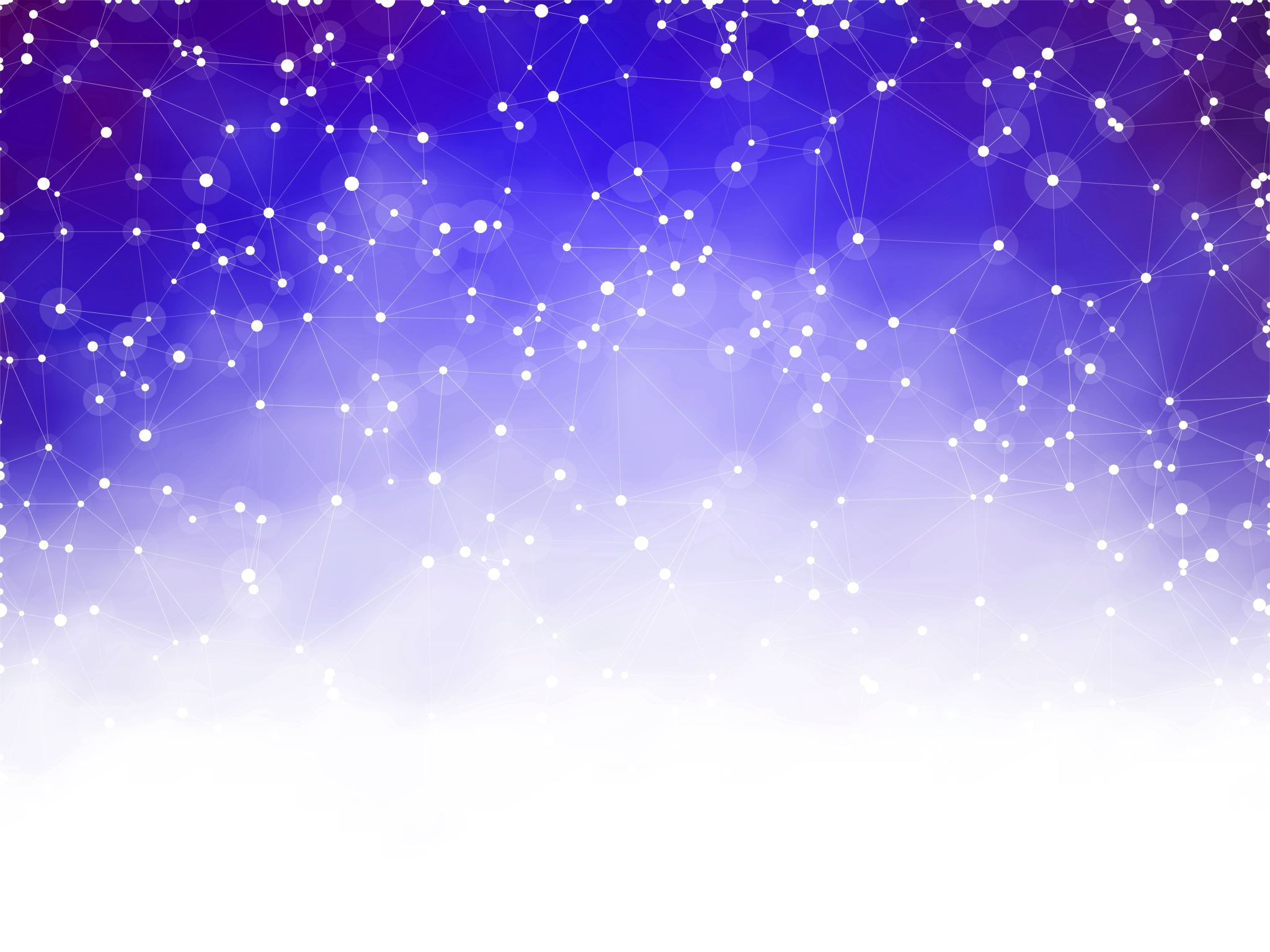 Tamási Áron
(színpadi művei)
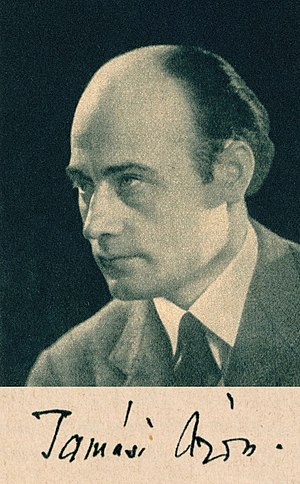 Tamási Áron
Született:  Farkaslaka, 1897. szeptember 19. 
Meghalt: Budapest, 1966. május 26.
Kossuth-díjas székely magyar író
Corvin-koszorú
Magyar Örökség Díj
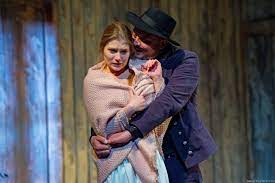 Tamási-színművek a háború előtt:
1924-1942
Ősvigasztalás
Székely fás
Néppártiak
Görgeteg
Énekes madár
Tündöklő Jeromos
Vitéz lélek
Csalóka szivárvány
A Tamási-színművek a háború után:
1943-1966
Hullámzó vőlegény
Bor és víz
Eljegyzés
Kossuth nevében
Búbos vitéz
Bujdosó lány
Ördögölő Józsiás
Szegény ördög
Tűzálló Pál
Hegyi patak
Szüntelen király
Boldog nyárfalevél
Függelek
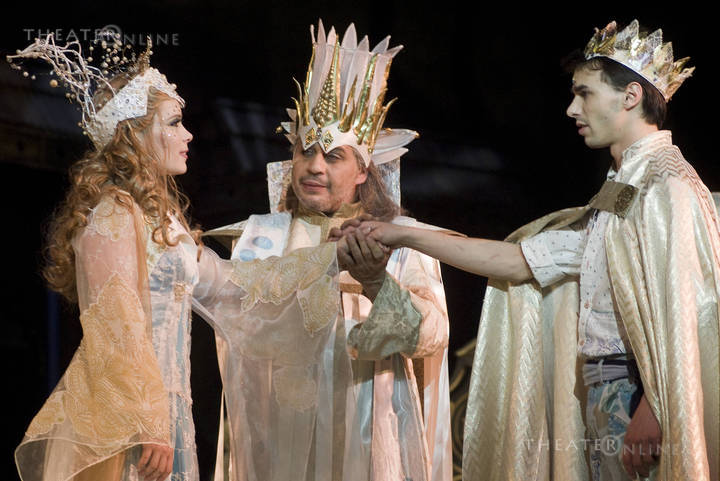 Nemzeti Színház
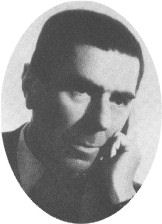 Tamási Áron és a Vitéz lélek
1928-ben keletkezett 

Himnusz egy szamárral című elbeszélés alapján íródott

A Nemzeti Színházba 1941. január 25-én mutatták be

Rendező: Pünkösdi Andor 

2013. szeptember 28.  Vidnyánszky Attila rendezésében
Pünkösdi Andor
„…egyik legtökéletesebb remeke a novellairodalomnak” –Németh László
Görömbei András pedig így jellemzi e művet: „Mennyi minden együtt van itt néhány lapon: háborús nyomorúság, állhatatlan hűtlenség, fájdalom, reménykedés, különcség, büszkeség, hatalmaskodás, és valamiféle természetes, mégis legendába illő szabadságvágy… Tiszta realitás és tiszta mese, miközben megjelenik benne a mítoszképző archaikus tudat is.”
,,Mennyi szépség, mennyi ember igazság, mennyi lélek árad itt Tamási bőségszarujából” –Németh Antal
,,Keresve sem találhatnék a világirodalomban még egy olyan szerzőt és darabot, amely most jobban illene hozzánk, az újrainduló Nemzetihez, mint Tamási Áron és a Vitéz lélek. Leginkább a derű miatt, ahogyan ez a történet megszólal. Lehet, hogy az ő drámai életművében vannak a Vitéz léleknél erőteljesebb, a színpadi karakterformálás szempontjából érettebb, ha tetszik, drámaibb alkotások, de bizakodóbb aligha” -Vidnyánszky Attila
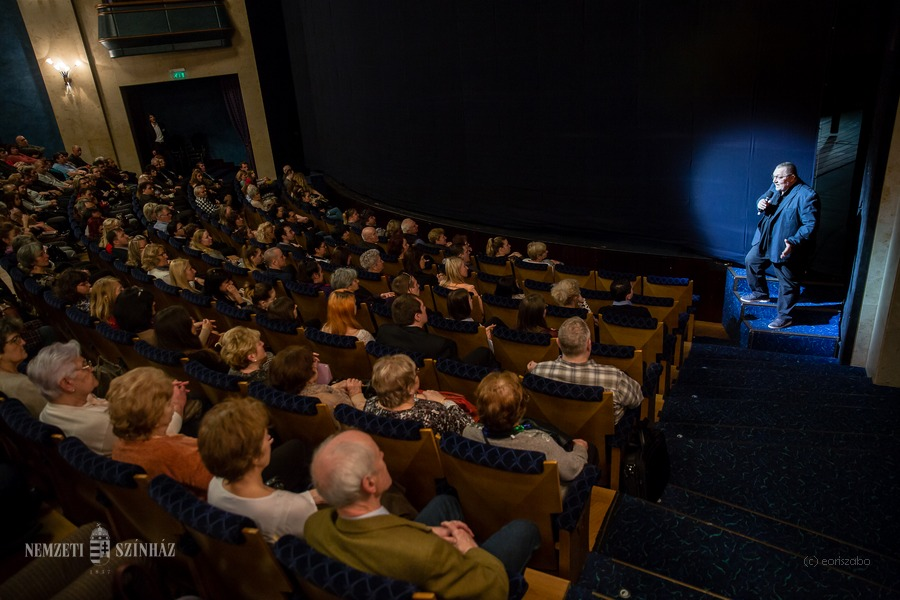 #anemzetimindenkie
Tamási Áron: Vitéz lélek volt az első darab amit a #anemzetimindenkie programsorozatban bemutattak- 2019. február 18.
Turnén a Vitéz lelkek:
Az Ősbemutató után nem sokkal turnéra indult a Vitéz lélek c. darab

marosvásárhelyi Nemzeti Színházban 
Farkaslakán, a Tamási Áron Művelődési Házban
Székelyudvarhelyen, a Tomcsa Sándor Színházban
Csíkszeredában, a Szakszervezetek Művelődési Házában